TO
Online Class of Jhanka Dakhil Madrasah
WELCOME
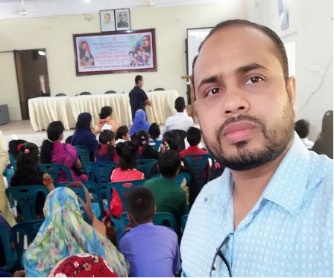 Assistant English Teacher 
Jhanka Dakhil Madrasah
01703-429833/01915-907267
Email: ahsanuddin253@gmail.com
Class-Eight to Ten
English Second Paper
Topic: Passage Narration
Learning Outcome
Rules of passage Narration
 mg¯Í Passage Narration wU fvj K‡i c‡o e³v I †kÖvZv wbY©q Ki‡Z n‡e|
Assertive Sentence G e³vi e³e¨ Pj‡Z _vK‡j nq added that, also added that, again added that, further added that wKš‘ Interrogative Sentence G e³vi e³e¨ Pj‡Z _vK‡j nq asked, also asked, again asked, further asked
Example of Passage Narration
Ques: “I did not break the glass. I was out of home,” said Jarif. “I think you know who has done this. Your silence proves it,” said father.
Ans: Jarif told his father that he had not broken the glass and added/also said that he had been out of home. Father said that he thought he(F) knew who had done that and added/also said that his(A) silence proved it.
Example of Passage Narration
Ques: The girl said, “Mim, Why are you late? Can’t you come out from home early? Do you know how much late you have already made?” 
Ans: The girl asked Mim why she was late and also asked if she could not come out from home early and again asked if she knew how much late she had already made.
Rules of Passage Narration
Sir/ Friends/My lord...... BZ¨vw` _vK‡j fvevbymv‡i Addressing Rana/ him/her/them as sir/friends/his lord, her lord Øviv evK¨ ïiæ Ki‡Z nq|
Direct Speech-G by Allah/by Jove/by God/ by my life BZ¨vw` _vK‡j Swearing by Allah/Jove/God BZ¨vw` Indirect Speech Gi ïiæ‡Z e¨envi Ki‡Z nq|
Examples of Passage Narration
Ques: The woman said to the king, “My lord, I don’t want the child.”
Ans: Addressing the king as her lord, the woman said that she did not want the child.
Ques: Mr fox said, “Friends, I’ve an important discovery for you.”  
Ans: Addressing them as friends, Mr. Fox said that he had an important discovery for them.
Examples of Passage Narration
Q:"By Allah," he replied, "I will not leave this house."
A: Swearing by Allah, he replied that he would not leave the house. 
Q: “By my Love,” he said, “I didn’t do it.”
A: Swearing by his love, he said that he had not done it.
Practice of Passage Narration
Q:Have you completed your assignment?" said Rumana. “No, I haven’t completed yet.” replied Farah. “But you must submit it fairly."  “I worked on it for several hours yesterday” replied Farah.
A: Rumana asked Farah if she had completed her assignment. Farah replied in the negative and added that she had not completed yet. Rumana said that but she had to submit it fairly. Farah replied that she had worked on it for several hours the previous day.
Thank you today